Prezentacija ima za cilj ukazati učenicima na važnost informiranja iz pouzdanih, relevantnih, provjerenih i kvalitetnih izvora u vrijeme krize.

Prezentacija je napravljena u dobroj namjeri te je ponuđena učiteljima i stručnim suradnicima kao predložak. Pozivaju se učitelji i stručni suradnici da prezentaciju prilagode uzrastu i pojedinom razrednom odjelu poštujući stručne, pedagoške, metodičke i didaktičke standarde. Forum za slobodu odgoja nije odgovoran za moguće posljedice nastale nestručnim korištenjem ove prezentacije.

Korelacije: Hrvatski jezik, Engleski jezik, MPT Uporaba IKT, MPT Građanski odgoj i obrazovanje, MPZ Zdravlje

Prezentacija završena 18.3.2020.
Kako i gdje se informirati o koronavirusu
Uvod
Znate li što je to INFODEMIJA?
Uvod
Infodemija
pretjerana količina informacija vezana za određeni problem što otežava rješavanje problema
Izraz je predložila Svjetska zdravstvena organizacija u veljači 2020. kako bi označila prekomjernu količinu (lažnih) vijesti o pandemiji COVID-19.

Izvor: https://www.collinsdictionary.com/submission/7826/Infodemic
Što mislite o ovoj izjavi? Koja je poruka?
“We’re not just fighting an epidemic; we’re fighting an infodemic.”
Tedros Adhanom Ghebreyesus
Glavni direktor Svjetske zdravstvene organizacije
Koje su posljedice lažnih vijesti u vrijeme krize?
Lažne vijesti za cilj imaju prije svega financijsku korist
Klik na objavu → zarada
Širenje straha i panike
Strah je ljudski
Panika onemogućava daljnje djelovanje, inhibira
Širenje rasističkih ideja, zastrašivanje
U vrijeme krize važno je biti informiran/a
Relevantni izvori
Provjereni izvori
Vjerodostojni izvori
Kvalitetni izvori
Informacije o koronavirusu
www.koronavirus.hr
Službena mrežna stranica Vlade o koronavirusu
Sadrži sve relevantne podatke, preporuke i smjernice
Svakodnevno se ažurira
Postoje i profili na društvenim mrežama
https://civilna-zastita.gov.hr/
Ravnateljstvo civilne zaštite
tijelo MUP-a
uspostavu sustava civilne zaštite, spašavanja građana, materijalnih dobara i drugih dobara u velikim nesrećama i katastrofama
Dnevno objavljuje informacije o situaciji
https://www.hzjz.hr/
Hrvatski zavod za javno zdravstvo
Vodeća javnozdravstvena ustanova u Hrvatskoj
Zadužen za praćenje stanja i trendova u javnom zdravstvu
Osnovni cilj: očuvanje i unaprjeđenje zdravlja populacije
https://www.ecdc.europa.eu/
Europski centar za prevenciju i kontrolu bolesti
neovisna agencija Europske unije
misija jačanje europske obrane od zaraznih bolesti
osnovan 2004. godine, a sjedište se nalazi u Solni u Švedskoj
nadzor i prikupljanje podataka i odgovor na epidemiološke situacije, znanstveni savjeti i obrazovanje o javnom zdravstvu
https://www.who.int/
Svjetska zdravstvena organizacija
Specijalizirana agencija Organizacije Ujedinjenih naroda 
Osnovana: 7. travnja 1948.
Sjedište: Geneva, Švicarska
Zadaća: koordinacija međunarodnog javnog zdravstva, postavljanja standarda postupanja, prikupljanja podataka itd.
Hrvatska je članica od 1992. g.
Dodatak…
Andrija Štampar (1888.-1958.)
Svjetski priznati stručnjak u području socijalne medicine
Radio na educiranju pučanstva u području higijene
Pozvan kao savjetnik u području javnog zdravstva u niz država
Osnovao Školu narodnog zdravlja
Sudjelovao u osnivanju Svjetske zdravstvene organizacije
Preporuke
Kritičko razmišljanje
Zastanite i razmislite prije nego što reagirate na bilo koju informaciju koju vidite na internetu i društvenim mrežama
Obratite pažnju na izvore i ne dijelite ništa iz neprovjerenih izvora
Imajte na umu da i vaši prijatelji, u koje imate povjerenja, možda prenose neprovjerene informacije.
Koristite servise za provjeru informacija
https://faktograf.hr/
Pratiti medije koji prenose službene i provjerene informacije
Kako se zaštiti?
Kako se zaštiti od virusa?
Čestim pranjem ruku
Kako se zaštiti od virusa?
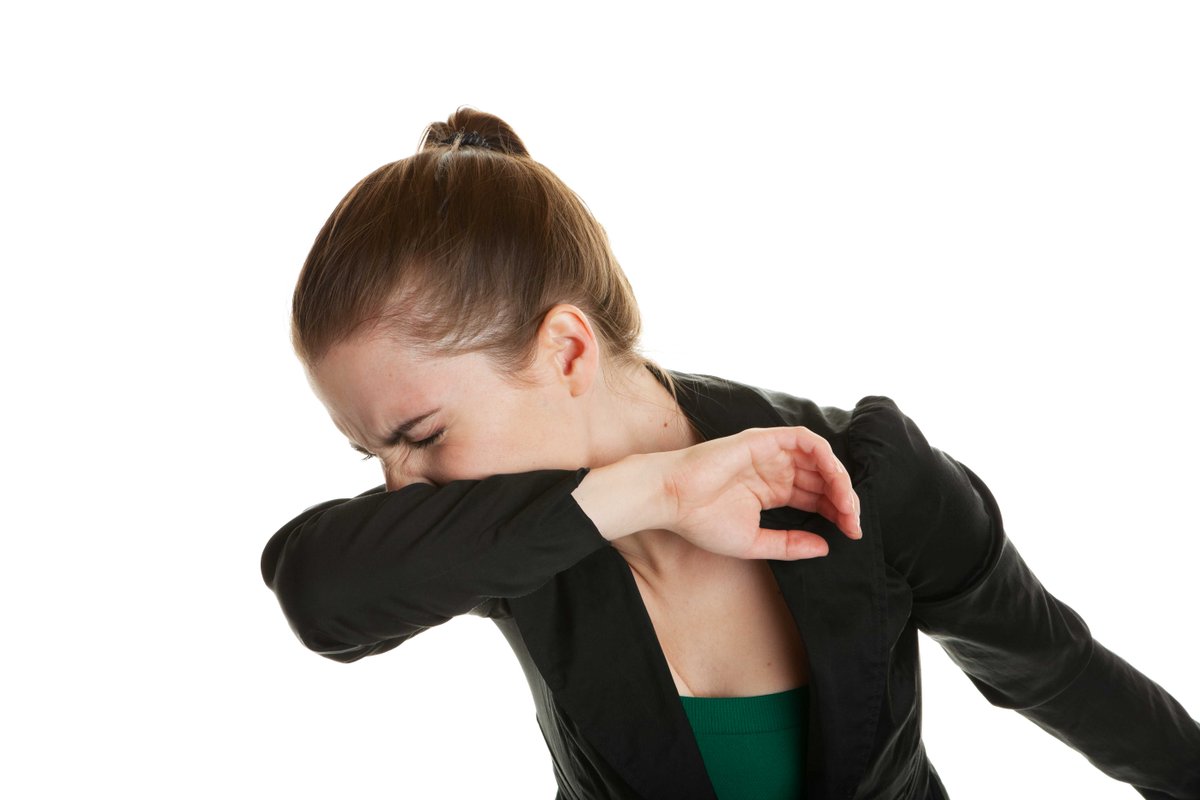 Pravilnom higijenom kihanja i kašljanja
Kihanje/kašljanje „u lakat”
Kihanje/kašljanje u maramicu
Maramicu odmah odbaciti u smeće
Kako se zaštiti od virusa?
Izbjegavanje bliskog kontakta s osobama koje imaju povišenu temperaturu ili kašlju
Održavanje razmaka u kontaktu s drugim ljudima (min. 2 m)
Na slici: građani i građane u jednom talijanskog gradu u redu pred bankomatom
Fotograf: ALBERTO PIZZOLI
Kako se zaštiti od virusa?
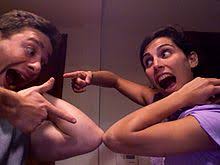 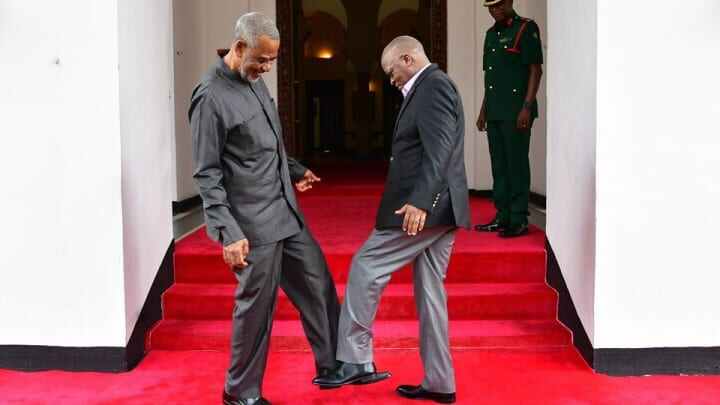 Izbjegavajte rukovanje
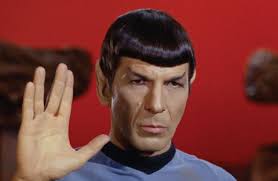 Informirajte se!
www.koronavirus.hr
113
Informirajte se!
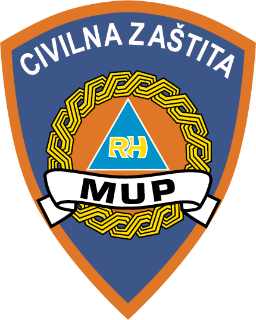 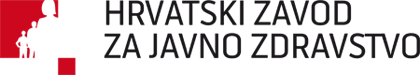 www.hzjz.hr
civilna-zastita.gov.hr
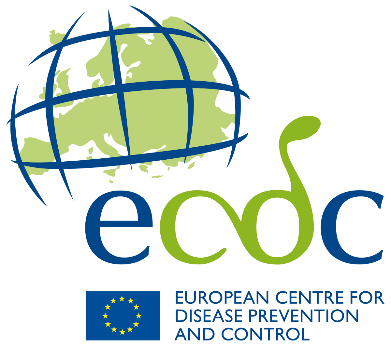 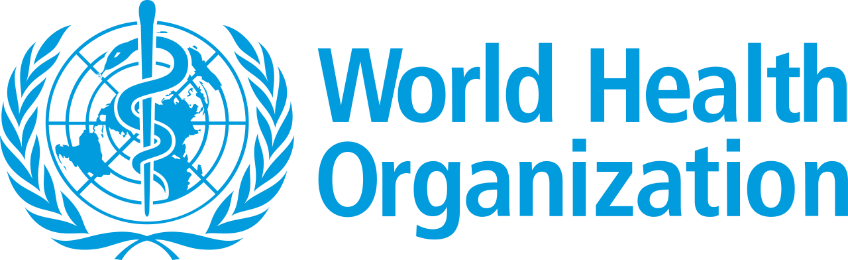 www.ecdc.europa.eu
www.who.int